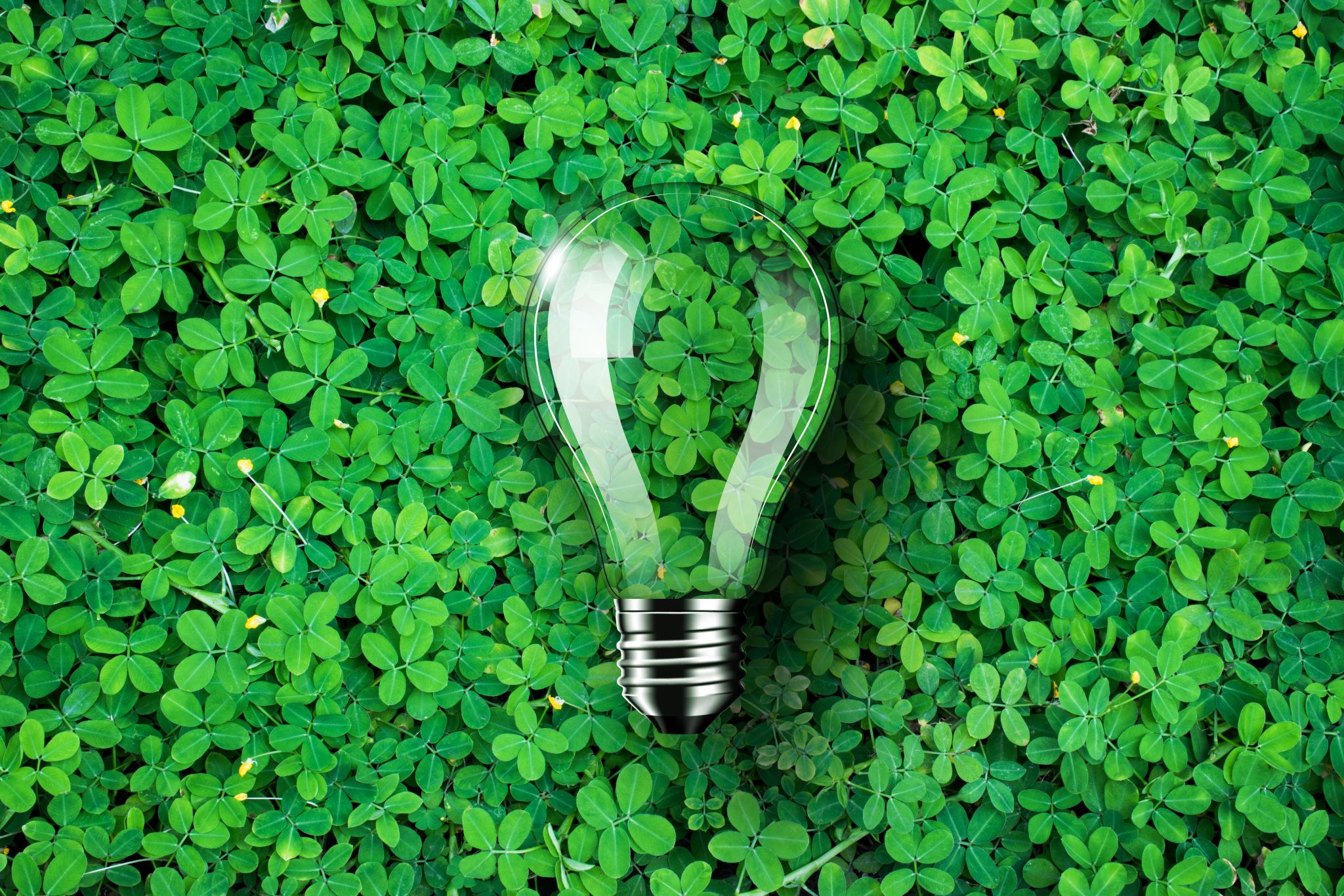 Unite Environment course
For I dipped into the future
A Green Economy
Future Skills
A zero waste workplaceIs it achievable?
The impact of Covid on the environment
Free market capitalism and the environment crisis
In short, the market mechanisms under capitalism do not provide incentives for preserving the environment. Firms are constantly threatened by market competition to cut costs and optimise profit. The environment thus falls pray to the compulsive market behaviour of the capitalist mode of production.